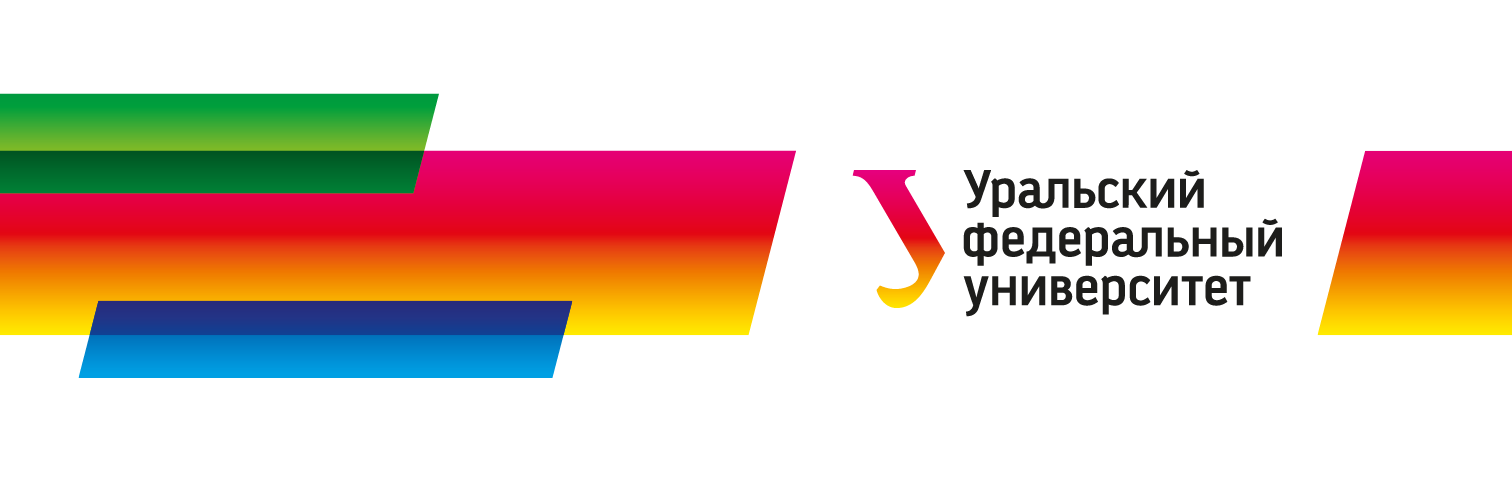 Кафедра «Организации работы с молодежью»
МАГИСТЕРСКИЕ ПРОГРАММЫ 
http://magister.urfu.ru/instituty/ifk/
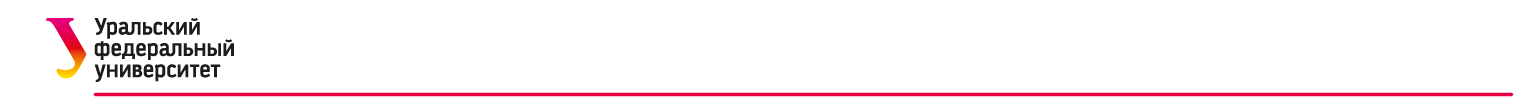 Международная магистерская программа «Превентология в молодежной среде»
Реализуется в соответствии с  соглашением между  Уральским федеральным университетом имени первого Президента России Б.Н.Ельцина  (УрФУ, Екатеринбург) и Казахским национальным университетом имени аль-Фараби (КазНУ, Алматы)
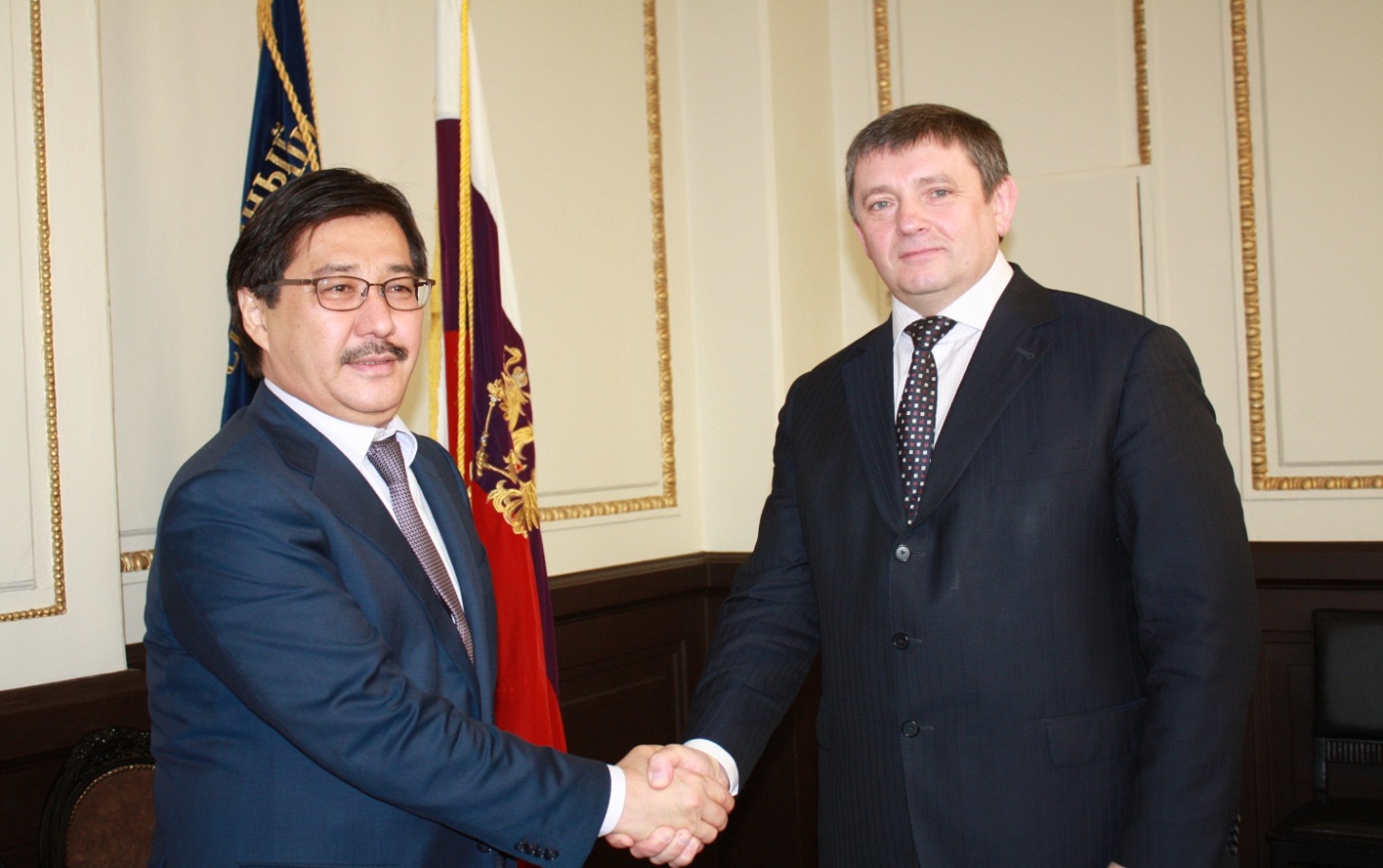 Ректор УрФУ Виктор Кокшаров и ректор КазНУ Галым Мутанов
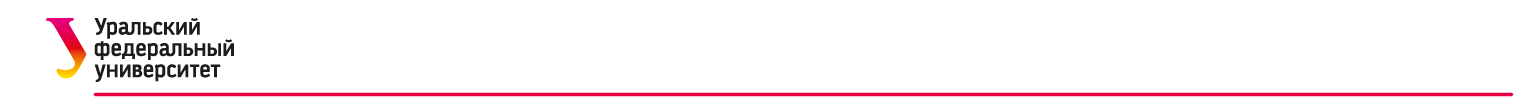 Международная магистерская программа 
«Превентология в молодежной среде»
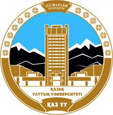 Казахский национальный университет имени аль-Фараби занимает высокое место в международном рейтинге университетов QS World University Rankings 299 место среди 800 самых успешных, всемирно признанных вузов и имеет международную аккредитацию, которая позволяет, в частности, в дальнейшем получить в этом университете степень PhD, и обеспечивает признание диплома многими странами без процедуры подтверждения.
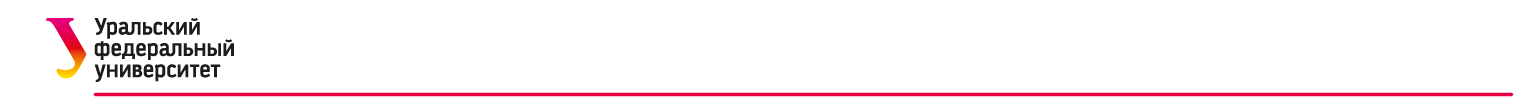 Международная магистерская программа 
«Превентология в молодежной среде»
Программа реализуется на английском языке
 
Магистранты, получают два диплома государственного образца:
Диплом о присвоении квалификации (степени) магистра по специальностям: «Социальная работа» или «Социальная педагогика и самопознание» выданный КазНУ;
Диплом о присвоении квалификации (степени)магистра по направлению подготовки «Организация работы с молодежью» выданный УрФУ. 

Специализация «Превентология в молодежной среде»
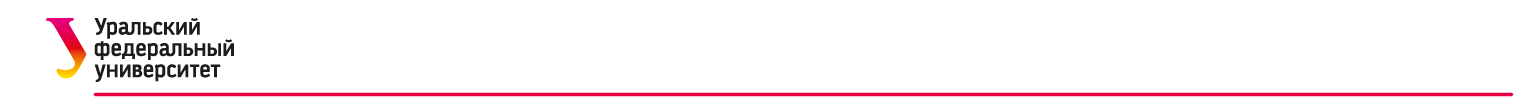 Международная магистерская программа 
«Превентология в молодежной среде»
Руководители магистерской программы
Крутько Инна Сергеевна, 
доктор психологических наук, профессор кафедры «Организация работы с молодёжью» УрФУ
Кылышбаева Бибигуль Наурызовна
доктор социологических наук КазНУ
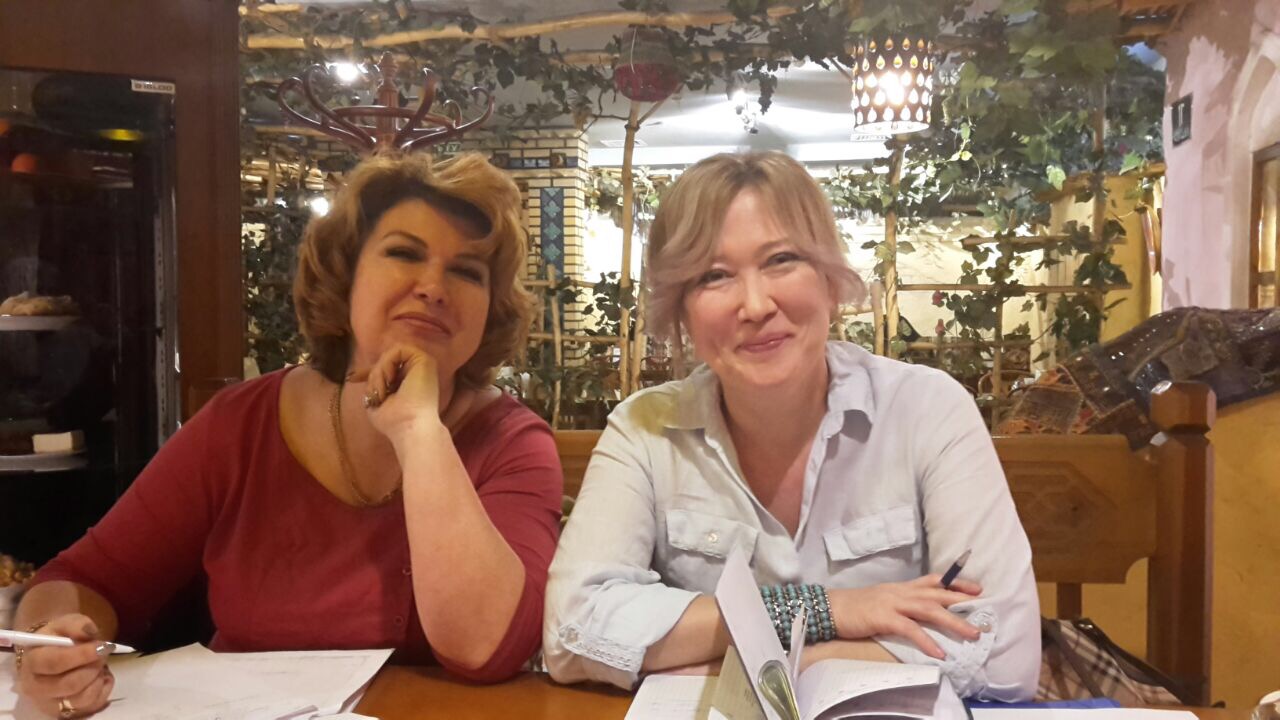 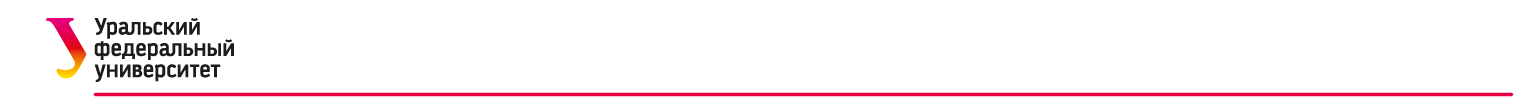 Международная магистерская программа 
«Превентология в молодежной среде»
Формирование профессиональных компетенций происходит в процессе изучения специальных дисциплин:

Геобрендинг в молодежной политике;

Современные  основания и мониторинг
     девиации подростков  и молодежи;

Экстремальные  молодежные 
     субкультуры;

Менеджмент  в превентологии;

Социальное партнерство
     и диалог в социальной работе;

Современные проблемы
     гендерной политики;

Совместные практики
     в УрФУ и в КазНУ.
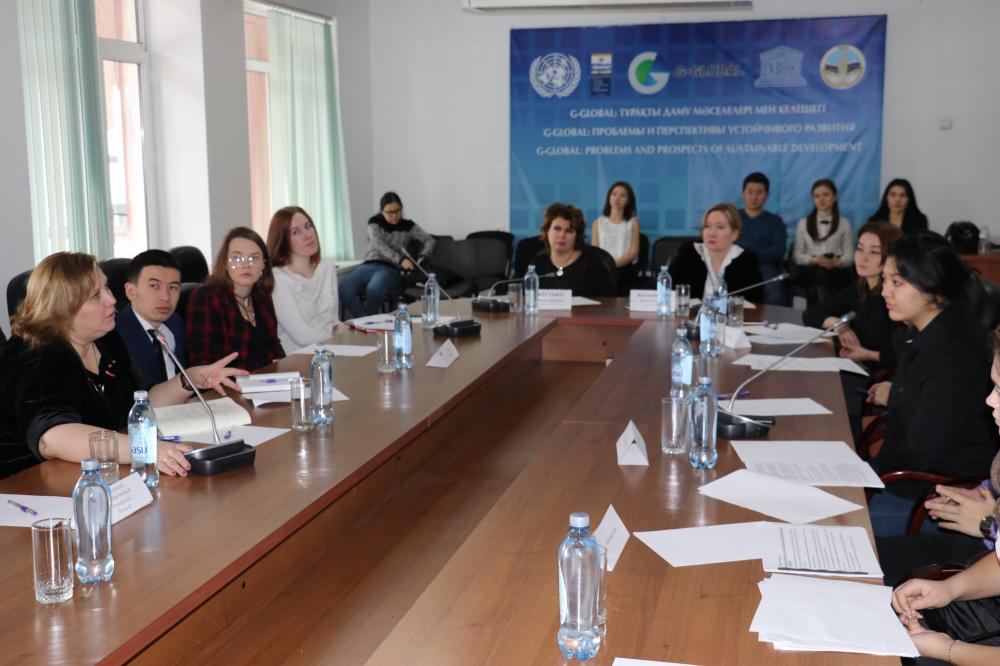 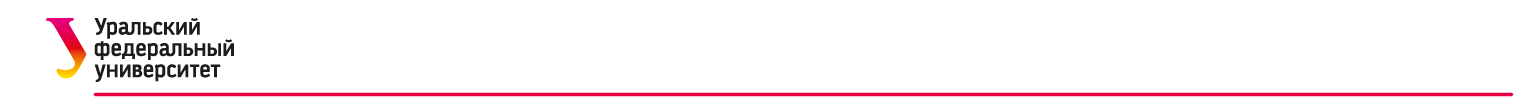 Международная магистерская программа 
«Превентология в молодежной среде»
Выпускники программы могут работать:

на международном рынке труда (диплом КазНУ признается работодателями Китая, странами Средней Азии, Турции);
в государственных и муниципальных органах управления: антинаркотических комиссиях, министерствах, департаментах, управлениях, комитетах образования, молодёжной и социальной политики, физической культуры и спорта;
в образовательных учреждениях: муниципальных образовательных учреждениях и учреждениях дополнительного образования, учреждениях среднего профессионального образования и высших учебных заведениях;
 в учреждениях социальной помощи семье и детям;
 в правоохранительных органах России (ФСКН, МВД, ФСИН) и Казахстана;
 в общественных и некоммерческих организациях.
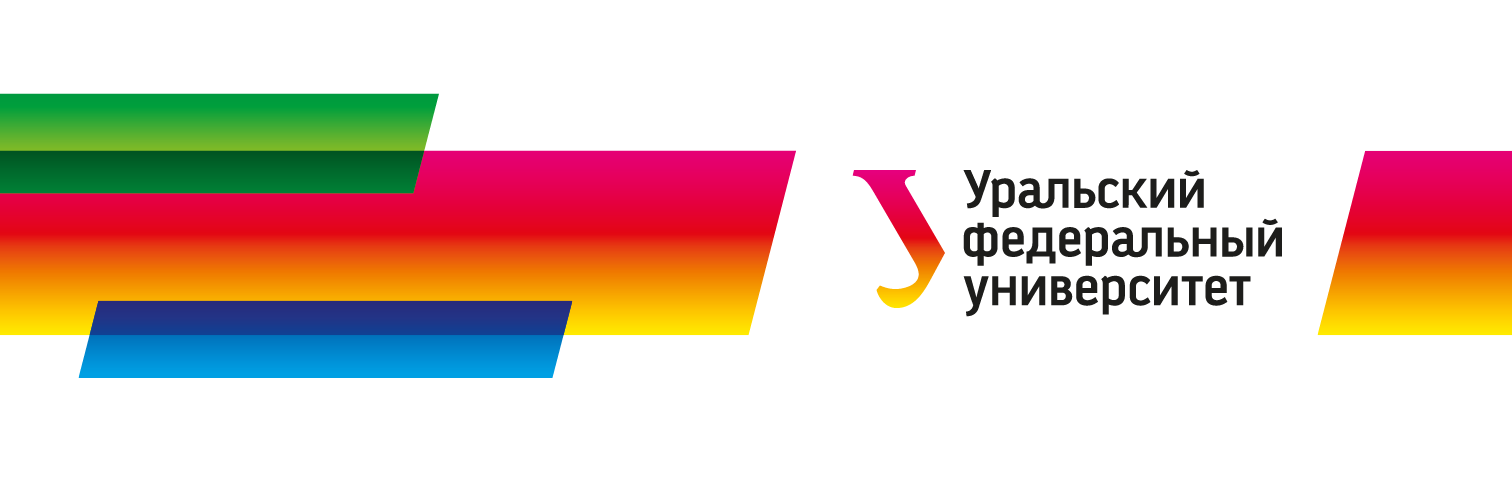 Управление 
социальной активностью и профессиональной карьерой молодежи
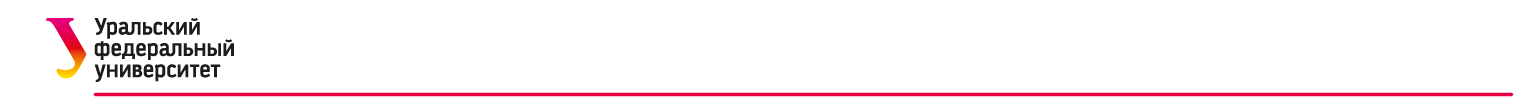 Управление социальной активностью 
              и профессиональной карьерой молодежи
Руководитель программы

Пономарев Александр Владимирович

доктор педагогических наук, заведующий кафедрой «Организация работы с молодежью», лауреат премии Правительства Российской Федерации в области образования, заслуженный работник высшего профессионального образования Российской Федерации, Почетный работник сферы государственной молодежной политики, руководитель межрегионального научно-методического центра по работе с молодежью УрФО
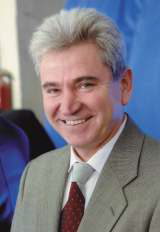 [Speaker Notes: Руководитель программы]
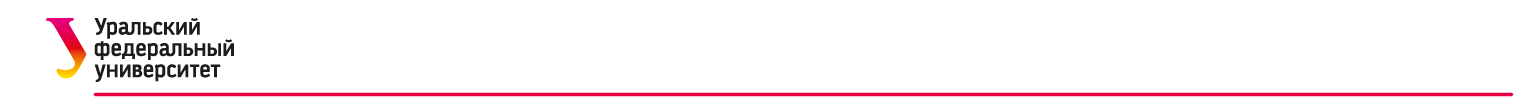 Управление социальной активностью 
и профессиональной карьерой молодежи
Изучение программы 
позволит на высоком профессиональном уровне:

осуществлять организационно-управленческую деятельность в сфере молодежной политики, анализ причин снижения качества человеческого капитала в стране, регионах, конкретных организациях и предлагать варианты их устранения; 
разрабатывать и реализовывать эффективную систему мотивации человеческих ресурсов  организации, систему управления карьерой молодых работников предприятия;
разрабатывать технологии управления человеческим капиталом организации сферы государственной молодежной политики;
оптимизировать использование интеллектуальные активы организации сферы государственной молодежной политики;
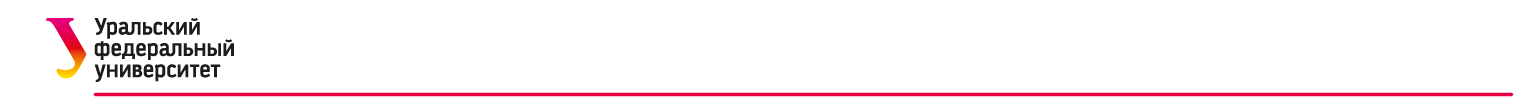 Управление социальной активностью 
и профессиональной карьерой молодежи
Изучение программы 
позволит на высоком профессиональном уровне:

осуществлять организационно-управленческую деятельность в сфере молодежной политики генерировать новые идеи, проявлять оригинальность в их применении;
оптимизировать свой человеческий, профессионально-трудовой капитал;
самостоятельно изменять научный и научно-производственный профиль своей деятельности проводить научные исследования и аналитическую работу по проблемам молодежи;
формировать ресурсы для реализации направлений социальной активностью и государственной молодежной политики; 
участвовать в реализации молодежных проектов различного уровня, в том числе международного; 
проводить всероссийские и международные научные исследования по актуальным темам работы с молодежью
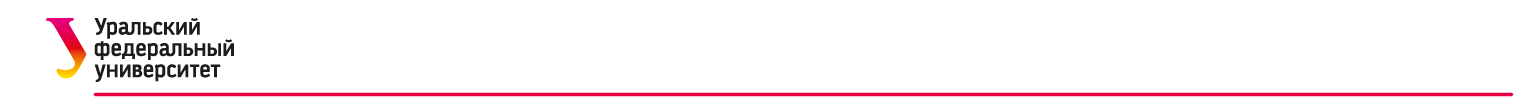 Управление социальной активностью 
и профессиональной карьерой молодежи
ИЗУЧАЕМЫЕ СПЕЦИАЛЬНЫЕ ДИСЦИПЛИНЫ:

Современные методы стимулирования и мотивации молодежи на предприятиях;
Стратегический менеджмент;
Профилактика девиации молодежи;
Основы проектного управления в молодежной среде;
Управленческие решения;
Психотехнологии работы с молодежью;
Тайм – менеджмент;
Социальные теории и социальное развитие в современном мире;
Лидерство в молодежной среде;
Воспитательный потенциал студенческого самоуправления.
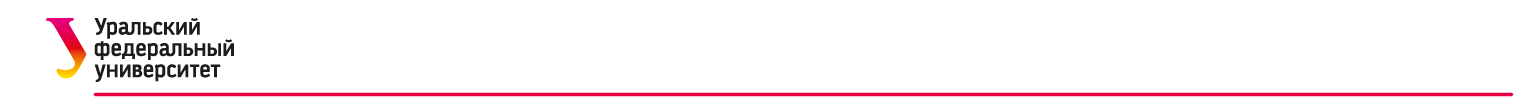 Управление социальной активностью 
и профессиональной карьерой молодежи
Выпускники программы работают:

  начальниками и заместителями руководителей подразделений по персоналу;

 ведущими специалистами в сфере управления персоналом на промышленных предприятиях;

лидерами общественных организаций;

специалистами органов по делам молодежи;

специалистами сферы государственной молодежной политики.
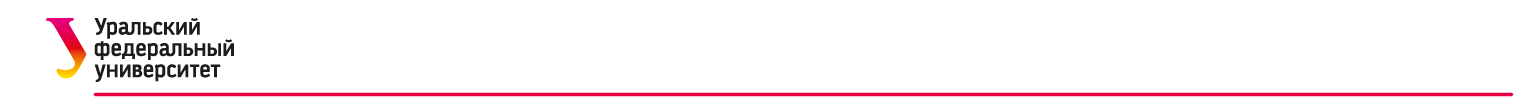 Управление социальной активностью 
и профессиональной карьерой молодежи
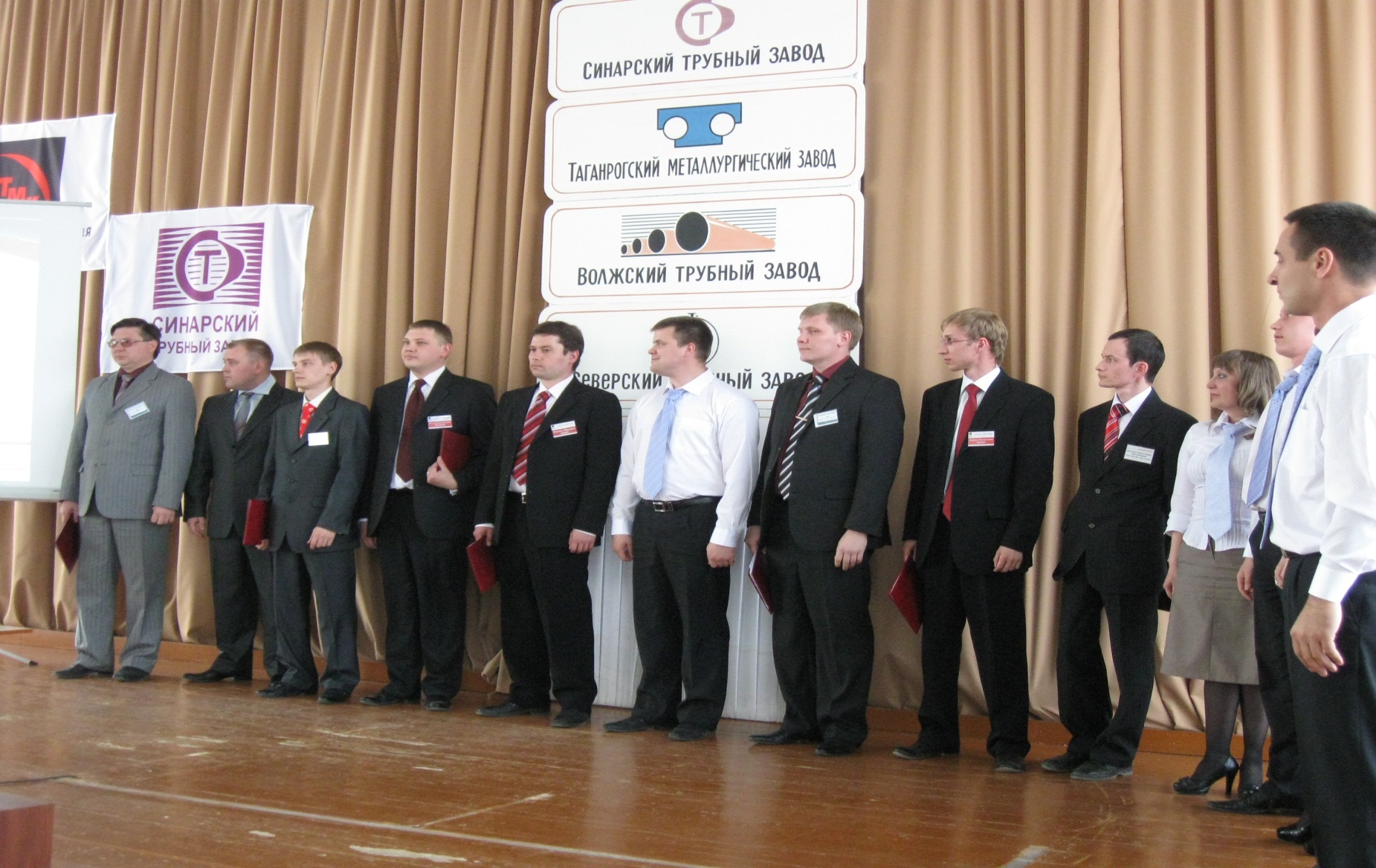 Конкурс молодых руководителей предприятий
[Speaker Notes: Что Это?]
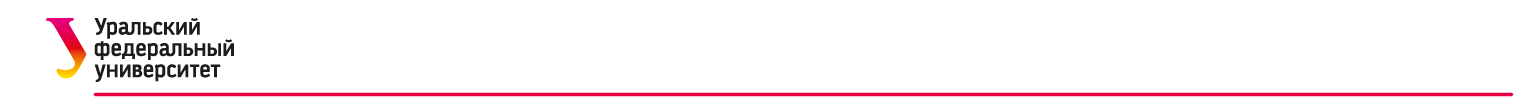 Управление социальной активностью 
и профессиональной карьерой молодежи
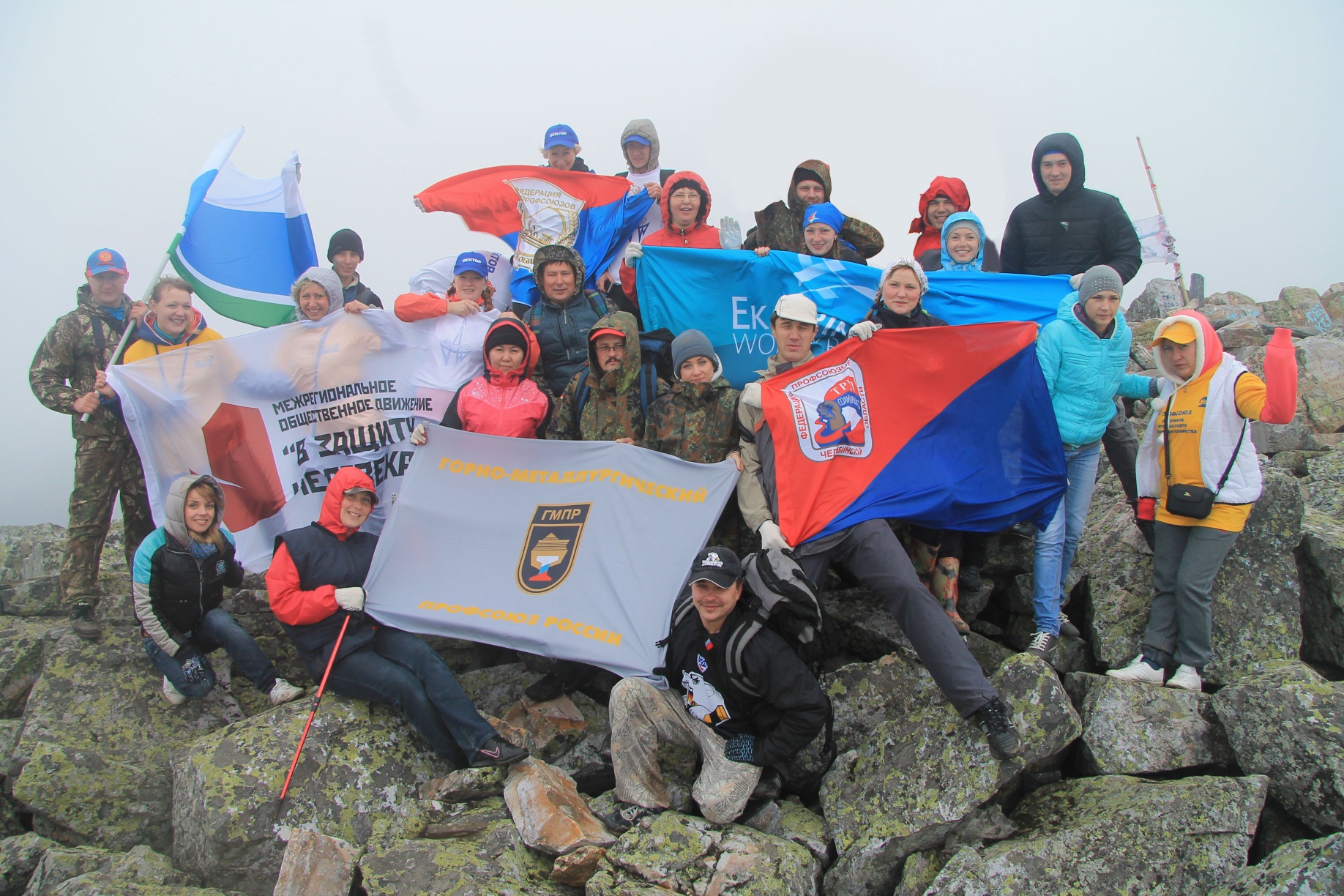 Стратегическая сессия профсоюзных  лидеров работающих на предприятиях
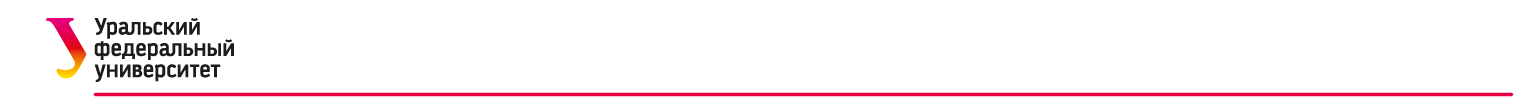 Управление социальной активностью 
                        и профессиональной карьерой молодежи
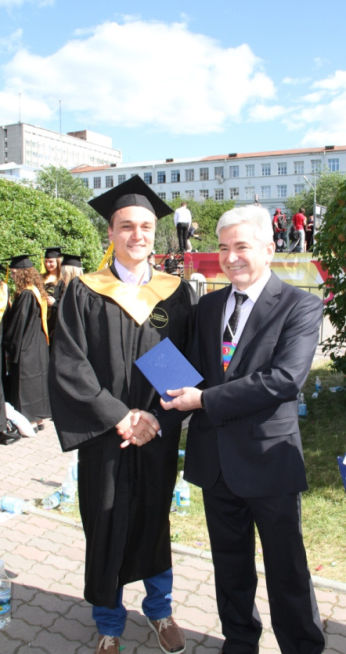 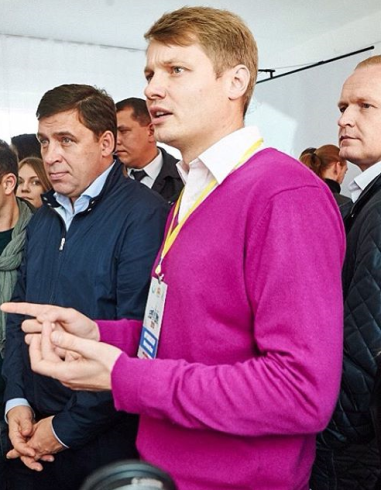 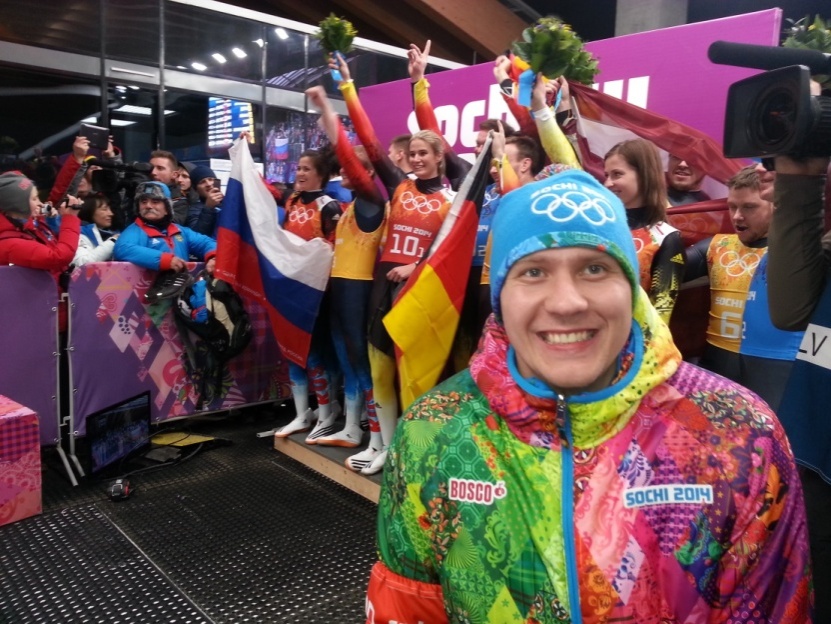 Магистрант А. Белов  – заместитель директора Центра воспитательной работы УрФУ
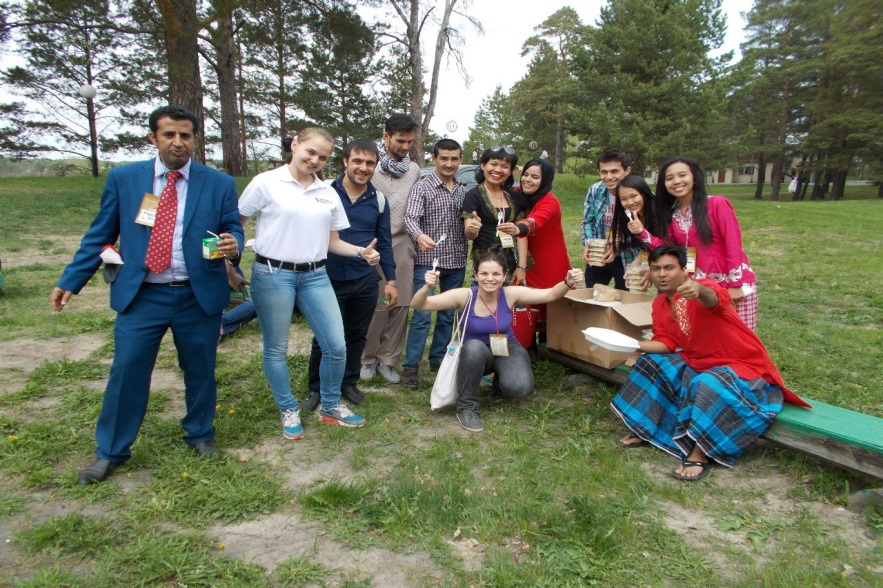 Магистрант А. Алешкин – специалист по молодежной политике УрФУ
Магистрант О. Мочалов – 
руководитель Свердловского регионального отделения Всероссийской общественной организации «Молодая Гвардия Единой России»
Магистрант кафедры ОРМ В. Димитрова 
(г.Варна, Болгария)
[Speaker Notes: Магистрант А.Соколов – директор студенческого бала]
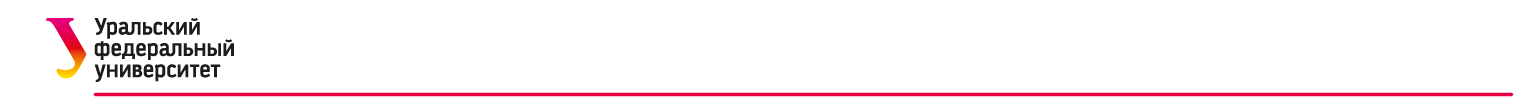 Управление социальной активностью 
                                  и профессиональной карьерой молодежи
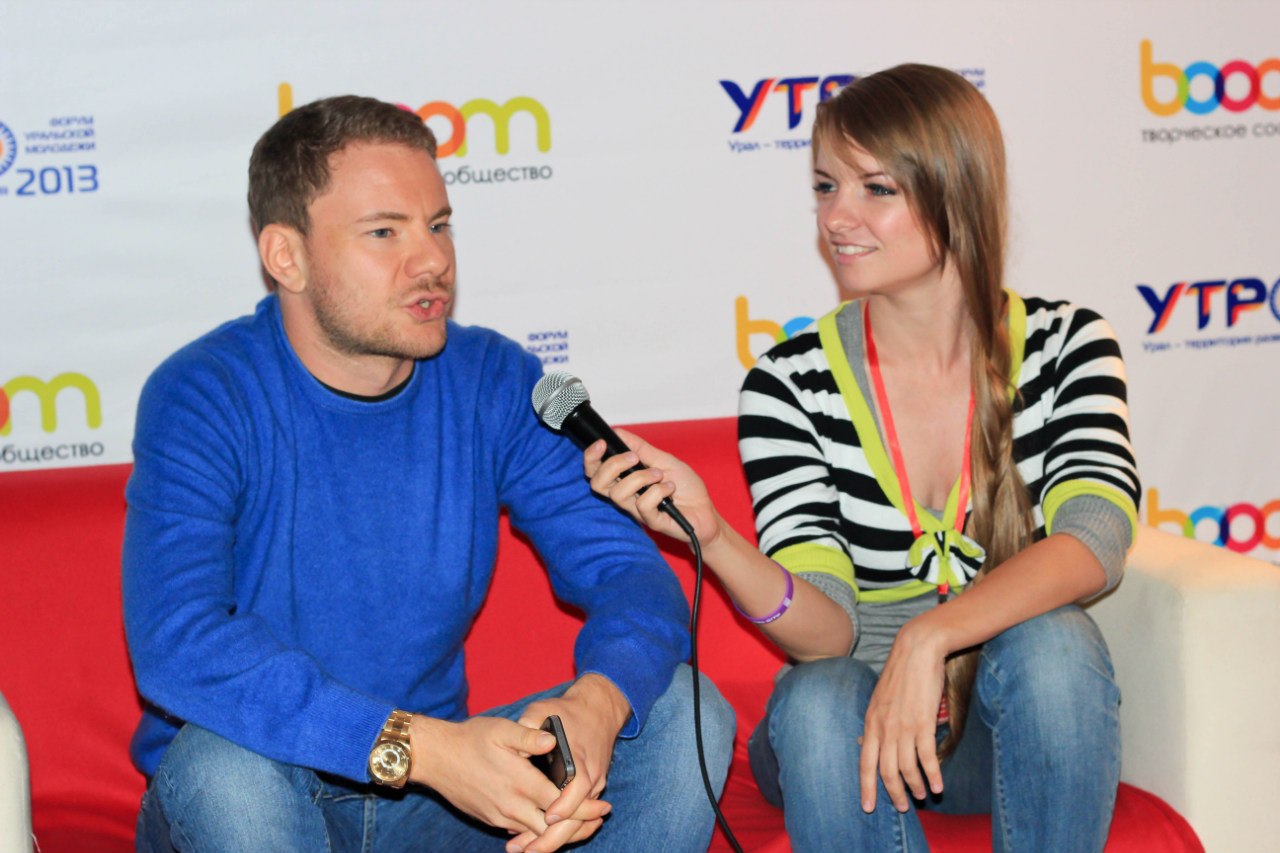 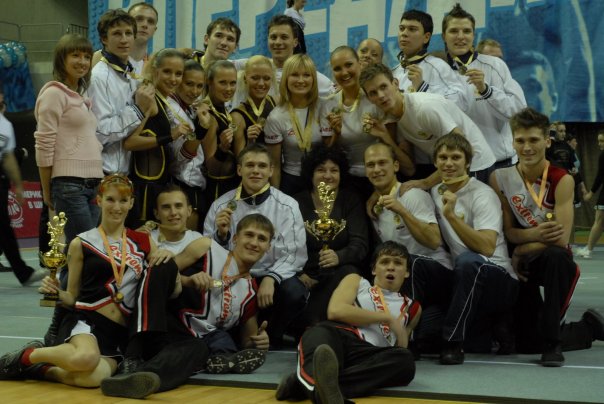 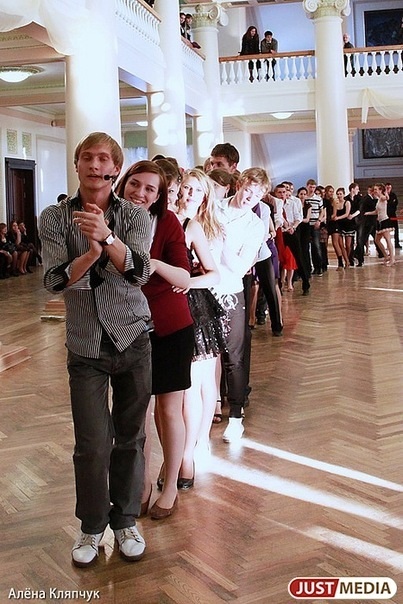 Магистр Т. Карфидова  
– зам. директора ИФКСиМП по воспитательной работе
Магистр О. Миляева  – 
Ведущий специалист по организации мероприятий 
СКБ-Контур
Магистр А. Соколов – преподаватель танцевального клуба Galla Dance, организатор студенческого бала УрФУ
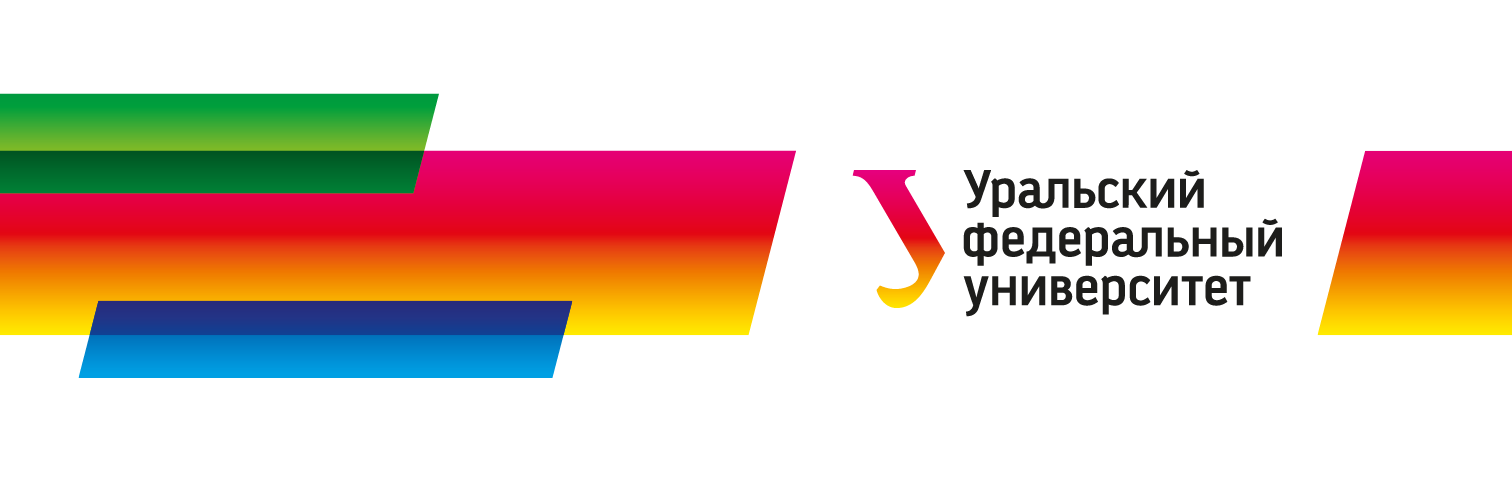 «ПРОФИЛАКТИКА ЭКСТРЕМИЗМА В МОЛОДЕЖНОЙ СРЕДЕ»
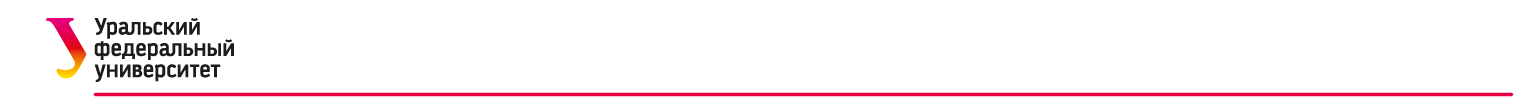 Профилактика экстремизма в молодежной среде
Авторский коллектив
Руководитель программы – Назаров Владимир Лазаревич, доктор педагогических наук, профессор кафедры ОРМ, «Отличник образования РФ»
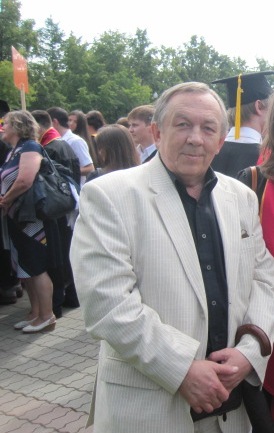 Начало реализации программы – 01.09.2016г.
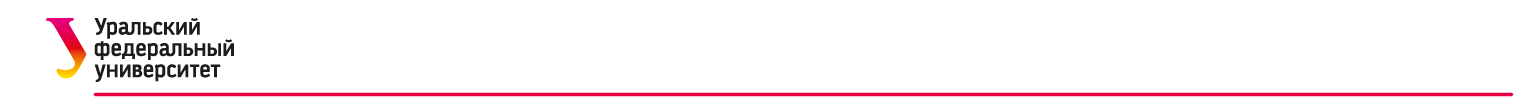 Профилактика экстремизма в молодежной среде
Учебные дисциплины программы
Геополитика;
Социально-психологические аспекты профилактики экстремизма в   молодежной среде;
Международный опыт противодействия терроризму;
Международное сотрудничество в области борьбы с шовинизмом и ксенофобией;
Мониторинг экстремистских настроений в общественном сознании;
Специфика проявления политического и религиозного экстремизма;
Молодежные субкультуры экстремистской ориентации;
Психология экстремизма, шовинизма и ксенофобии;
Специфика проявления политического и религиозного экстремизма;
Исламский экстремизм и практика его профилактики в современном мире и России;
Экстремизм в спорте;
Экстремизм в искусстве и другие.
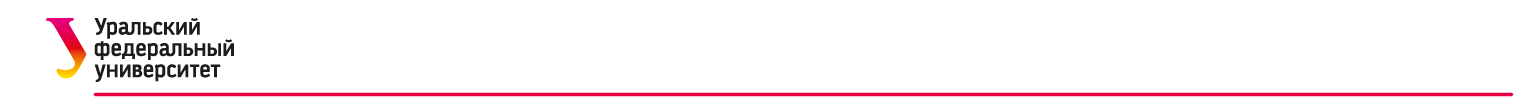 Профилактика экстремизма в молодежной среде
Изучение программы позволит выпускникам на высоком профессиональном уровне:
Организовывать поиск и проводить анализ информации для подготовки и принятия управленческих решений и исследования научных  и практических проблем профилактики ксенофобии, шовинизма и экстремизма в молодежной среде
  Применять методы психолого-педагогического воздействия в профилактической работе
  Организовывать коммуникационные процессы с государственными органами, организациями и объединениями молодежной сферы, средствами массовой информации - по вопросам профилактики ксенофобии и экстремизма в молодежной политике на муниципальном  и региональном  уровне
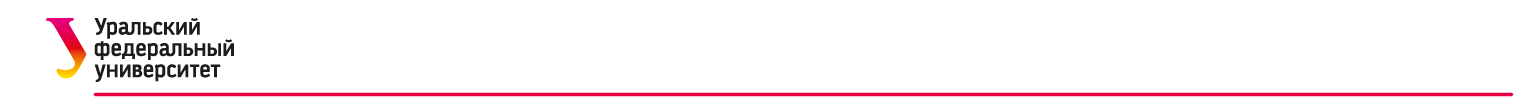 «Профилактика экстремизма в молодежной среде»
Изучение программы позволит выпускникам на высоком профессиональном уровне:

Разрабатывать и внедрять современные социальные технологии в молодежной сфере для профилактики экстремизма 
  Разрабатывать, представлять и внедрять проекты профилактической направленности по предупреждению и предотвращению проявлений ксенофобии и экстремизма среди молодежи
  Организовывать и проводить мероприятия спортивно-досугового характера с большими группами молодежи
  Осуществлять педагогическую деятельность, обеспечивая методическую базу в образовательном процессе для специалистов сферы  молодежной политики
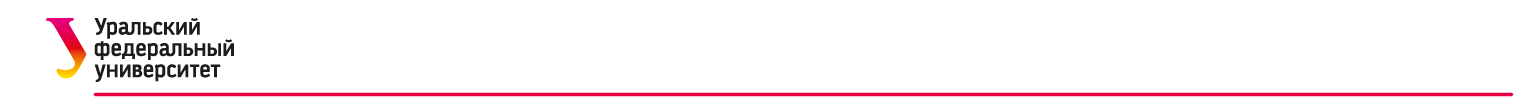 «Профилактика экстремизма в молодежной среде»
Выпускники магистерской программы могут работать:
в государственных и муниципальных органах управления, министерствах, департаментах, управлениях, комитетах образования, культуры, молодёжной и социальной политики, физической культуры и спорта;
в образовательных учреждениях: муниципальных образовательных учреждениях и учреждениях дополнительного образования, учреждениях среднего профессионального образования и высших учебных заведениях;
 в учреждениях социальной помощи семье и детям;
 в правоохранительных органах, организациях силовых структур и Федеральной миграционной службы России;
в общественных и некоммерческих организациях, работающих в  молодежной среде.